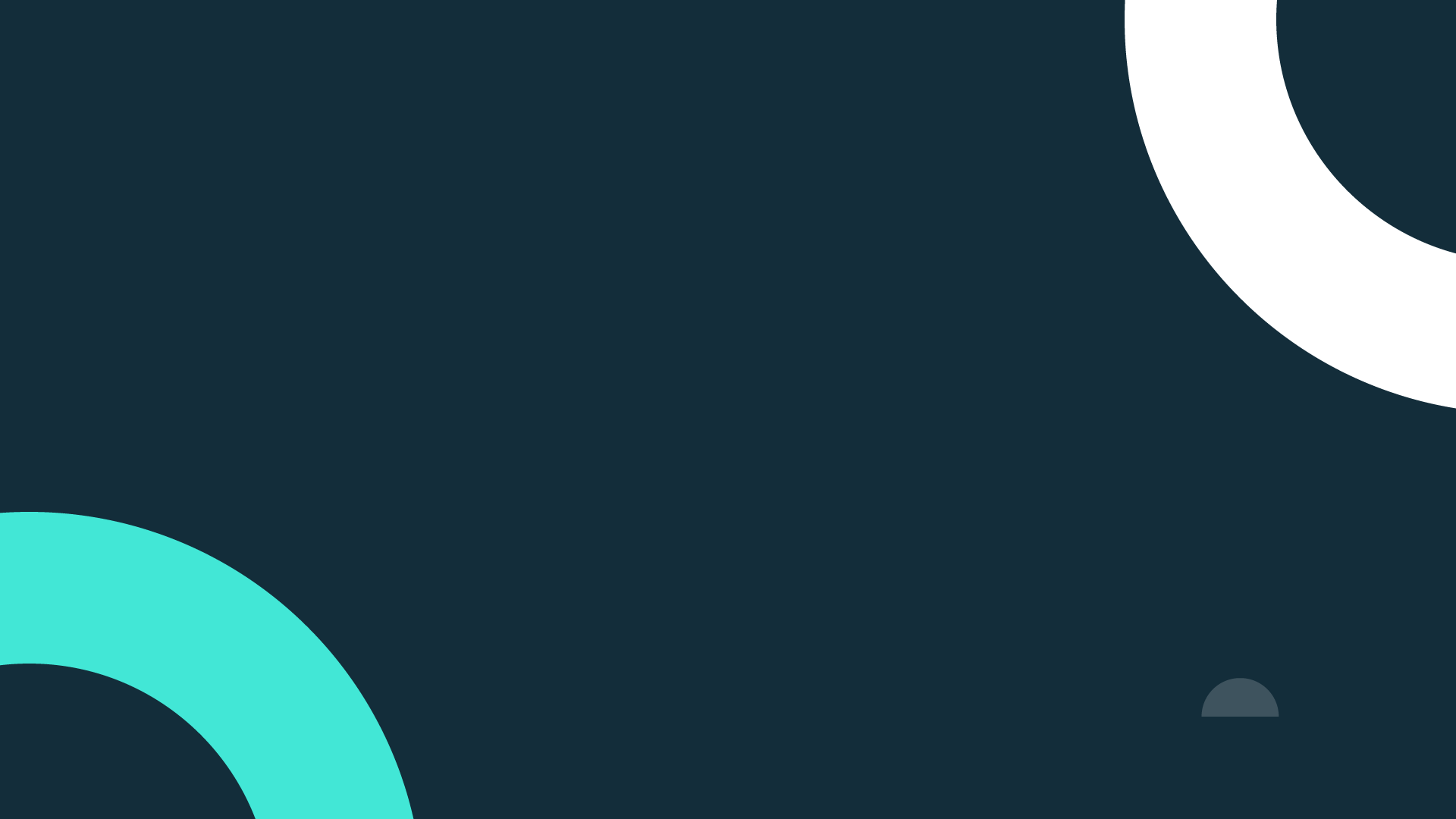 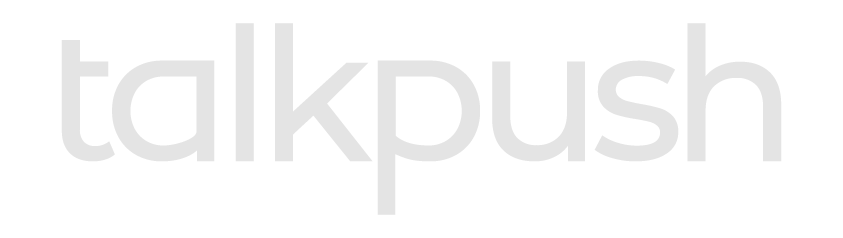 Building your 
Candidate Personas
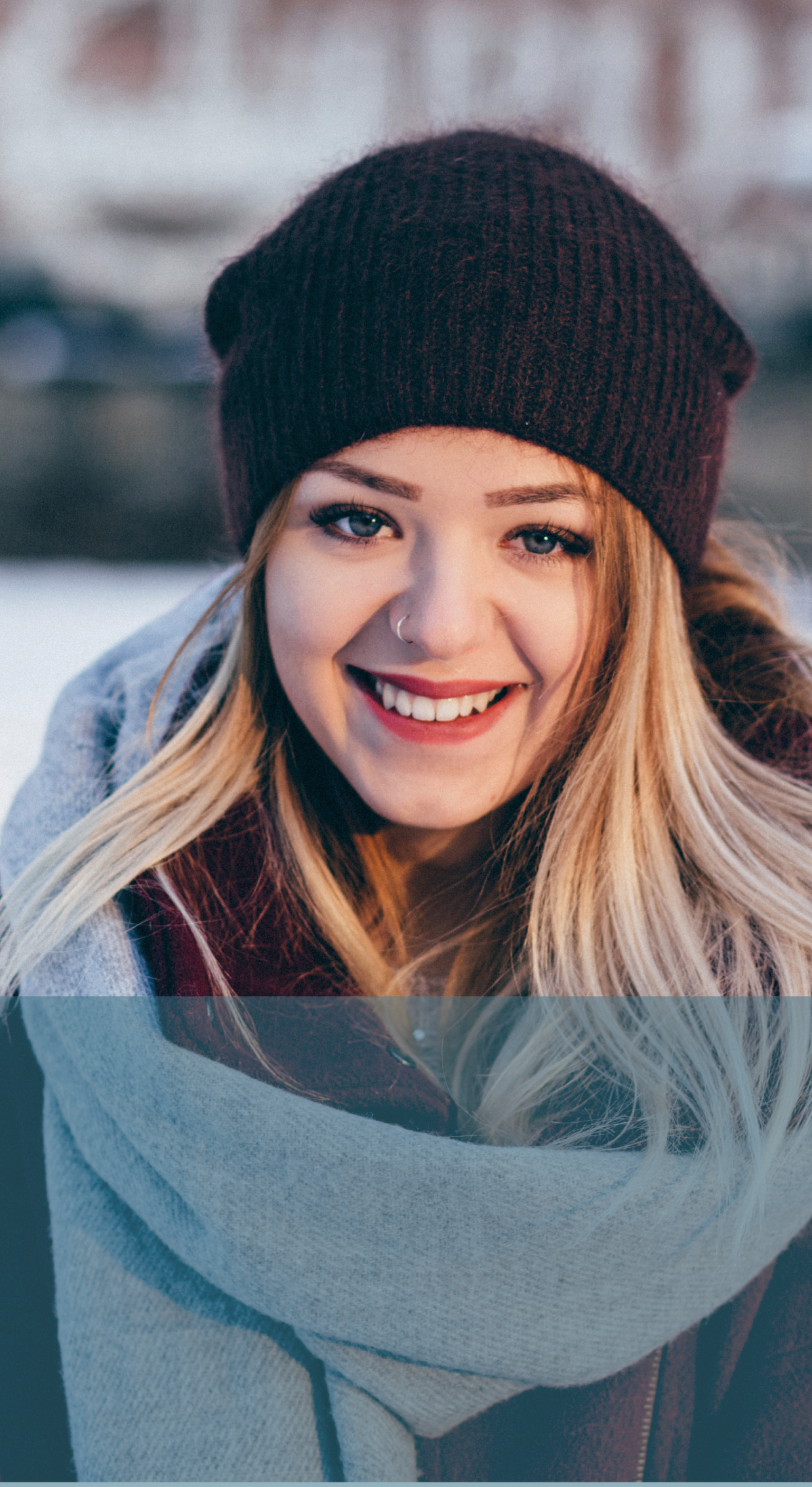 COMMUNICATION
EXPERIENCE
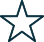 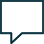 Has worked in HR for the past 5 years
Started as a recruiter
Is now a Sr. Recruitment Associate?? 
Manages a team of 5 people 
Works for a large company, 30,000 employees
Likes to talk via text and FB Messenger.
Prefers email over phone calls.
Is working 9-5 best times to engage are early morning or evenings 9pm -11pm.
SOCIAL MEDIA PRESENCE
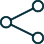 Is active on LinkedIn, Facebook and Instagram
FAMILY LIFE
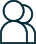 Married 
2 young children 
Balances full time job and household responsibilities 
Is on the PTA committee
JOB SEARCH
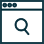 Mostly LinkedIn 
Is not on job boards
PROFESSIONAL MOTIVATIONS
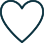 Development via online courses
Moving up the corporate ladder
SOFT SKILLS
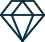 Leadership 
Good communicator 
Proactive 
Gets stuff done
TECH BEHAVIORS
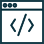 Uses task management tools like Asana and Trello 
Relies on apps on her phone for daily life 
Attends virtual meetings using popular systems like Zoom or Hangouts
Uses simple systems, no programming or coding skills
HARD SKILLS
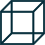 Tools 
CRM 
ATS
Data mining, analysis
PERSONAL INFORMATION
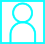 Carrie Fischer
30-35 years old
College grad
Mid-level
talkpush.com
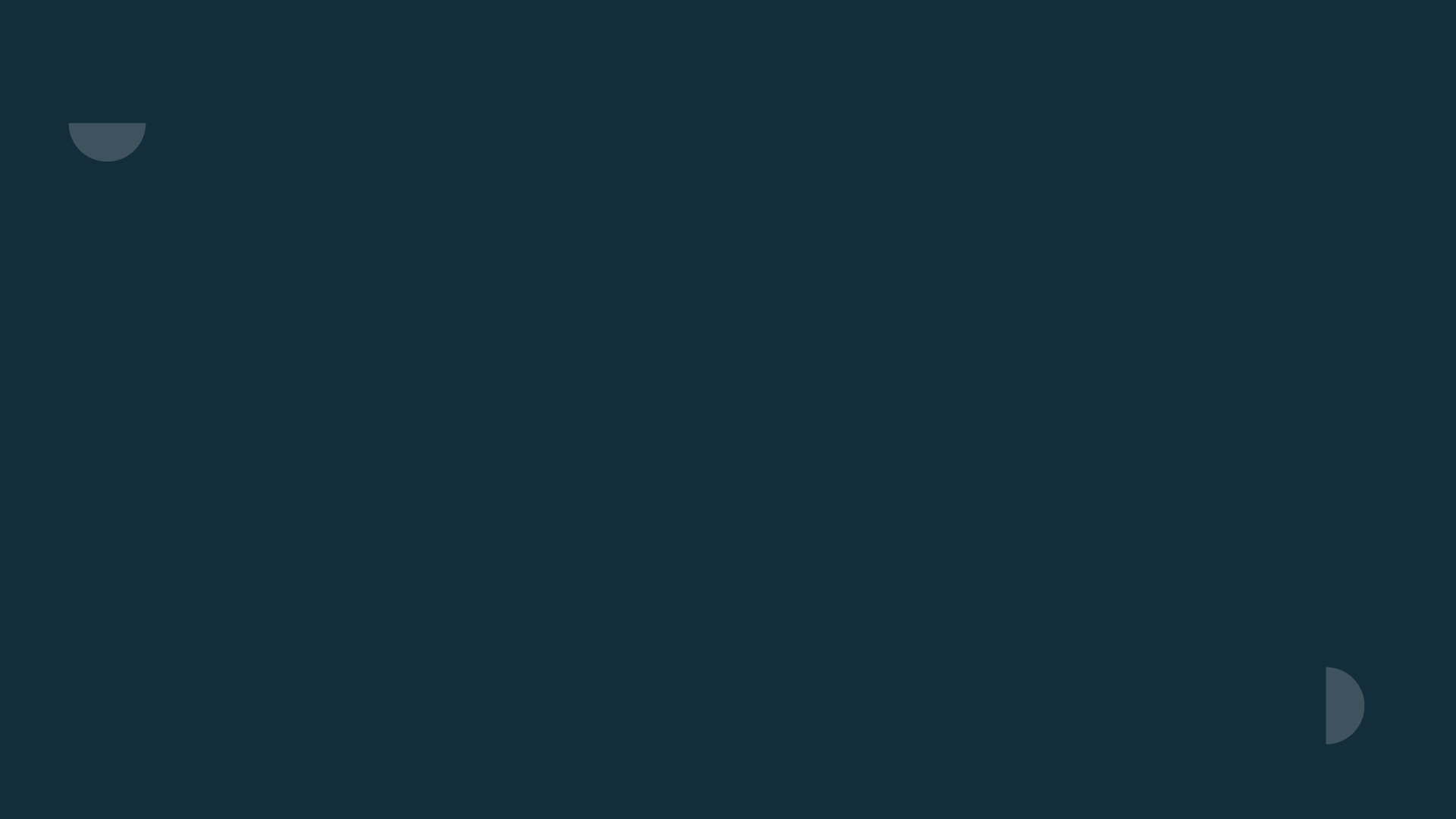 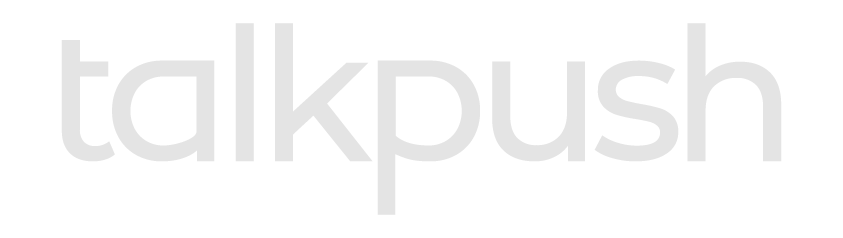 The recruitment automation platform
learn more at
talkpush.com
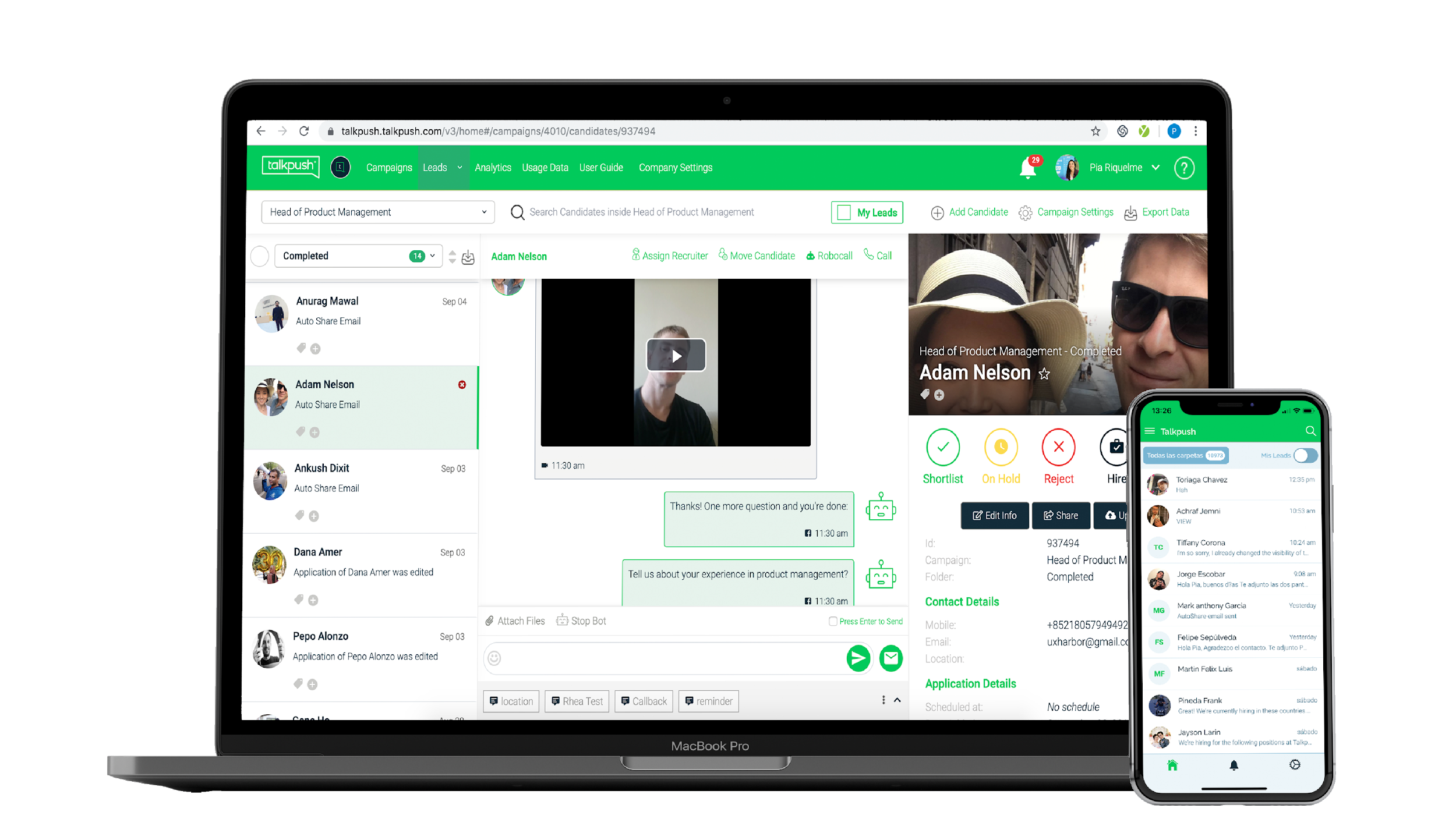 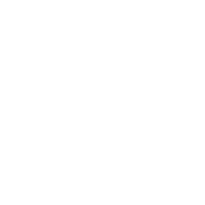 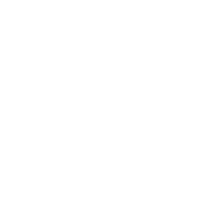 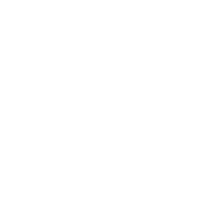